Mathematics
Multiply a fraction by a whole number
Mr Kelsall
New learning: multiplying fractions
Ciaran spends a quarter of an hour running.
He runs three times per week. 
How long does he spend running?

Draw											Model			

Repeated addition 					Multiplication

Fraction										Number line
‹#›
New learning: multiplying fractions
One blink of an eye takes 3/10 of a second. 
How long will three blinks take?

Draw											Model			

Repeated addition 					Multiplication

Fraction										Number line
‹#›
New learning: multiplying fractions
How would you solve these calculations?
Can you draw them?


1/5 x 3 					2/9 x 4					 3 x 2/7
‹#›
Develop learning: multiplying fractions
What do you notice about these calculations?
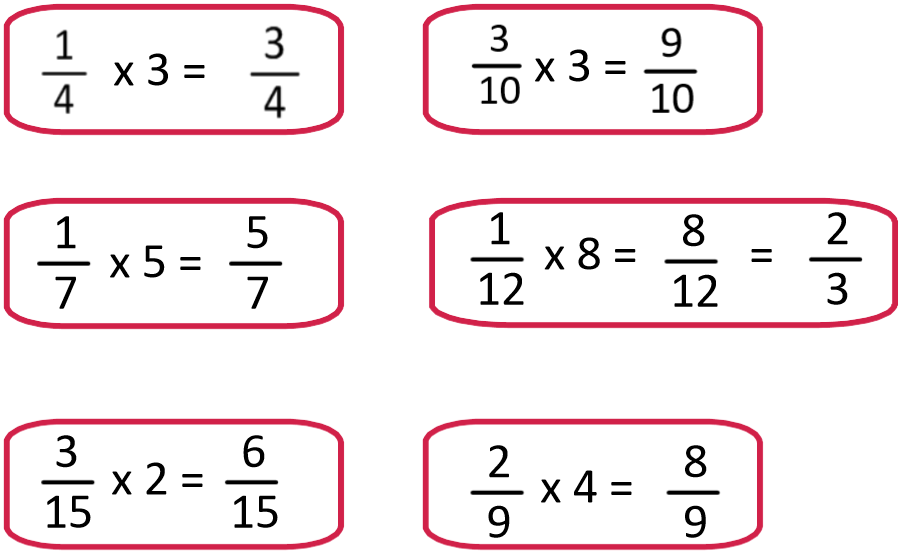 ‹#›
Develop learning: multiplying fractions
One cup holds a quarter of a litre of liquid, how much liquid will five cups hold? 
How is this questions different to previous ones?
‹#›
Develop learning: multiplying fractions
A ribbon is ⅔ of a metre long. Another ribbon is five times the length, how long is it?
‹#›
Independent task: multiplying fractions
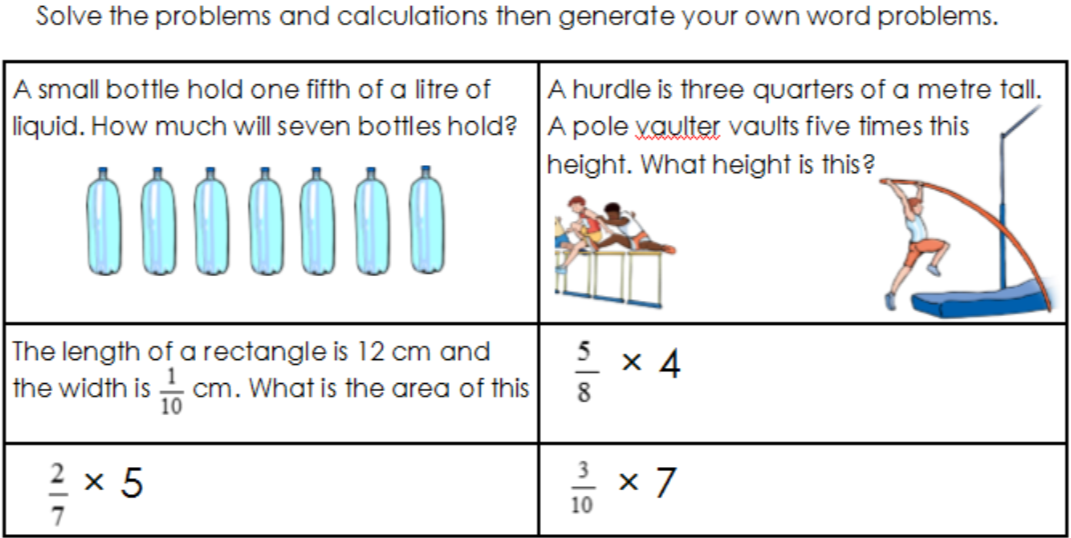 ‹#›
Independent task: multiplying fractions
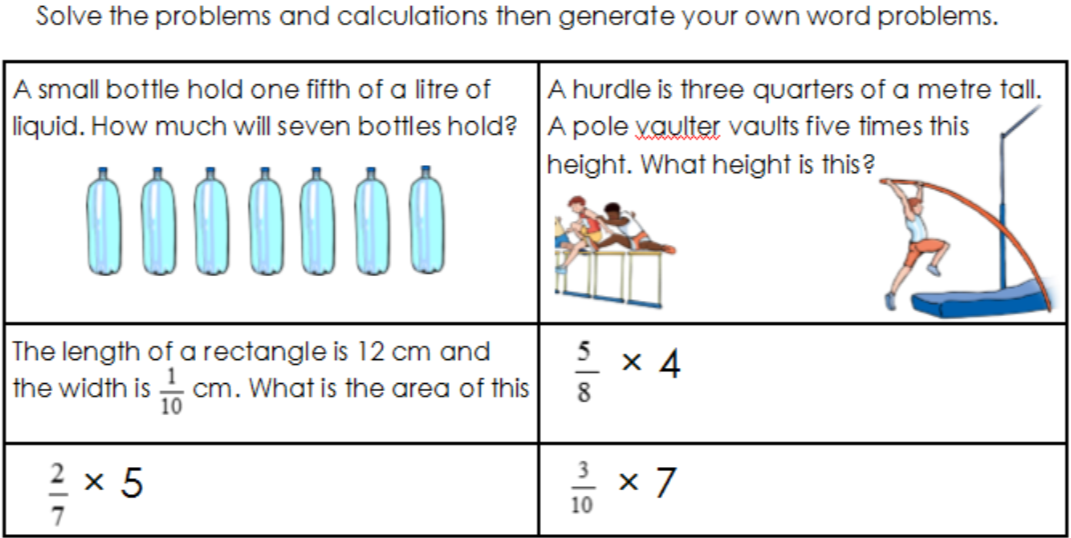 ‹#›